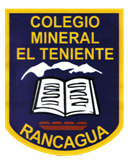 Material de Apoyo para guía n°17 en 2° Básicos. “Circuito de actividad física y juegos motrices de Manipulación”
Profesor: Diego Chávez.
Asignatura: Ed. Física y Salud.
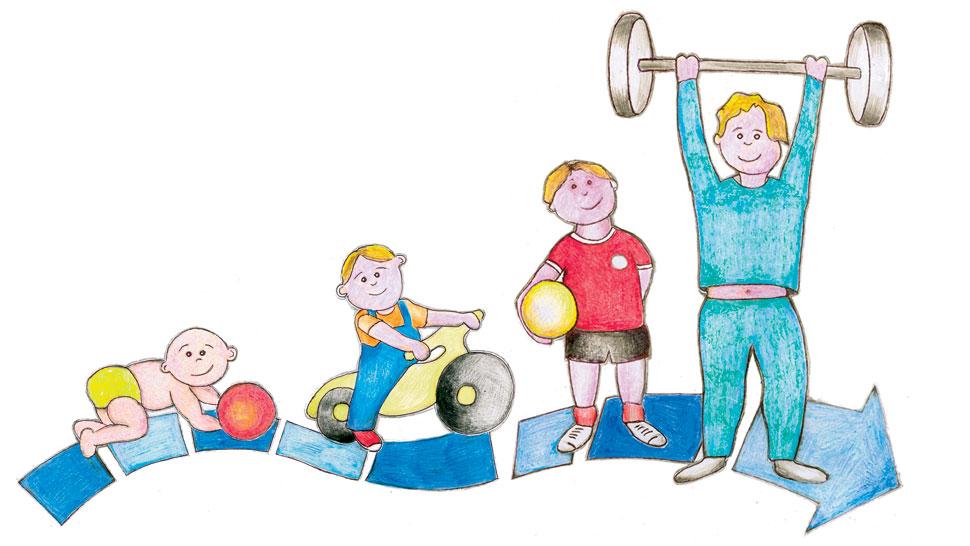 Estimado estudiante, espero que puedas entender cada desafío en este material, y logres divertirte. Trabajaremos la actividad física mediante ejercicios de intensidad moderadas a vigorosas que integre grupos musculares, y el juego en las habilidades motrices básicas de manipulación.

Importante: Considera un espacio seguro para realizar la actividad. Es importante la presencia de un adulto para evitar accidentes.
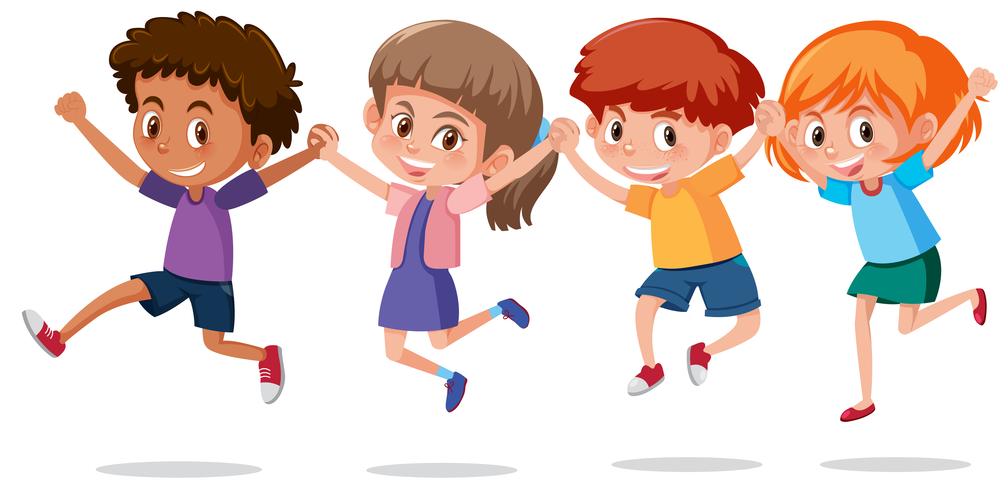 Calentamiento Físico mediante un circuito.
     (2 Rondas)
DESCRIPCIÓN DE EJERCICIOS: 

1.Realiza el ejercicio que demuestra la imagen o realiza otro ejercicio de movilidad articular.  

2. Selecciona uno o dos ejercicios; cada uno, con tiempo de trabajo, y luego tiempo de descanso 20 segundos.

3. Ubica una silla, y realiza una sentadilla sentado y de pie, realiza un giro por un costado de la silla. Repite la acción con dos sentadillas y un giro. Repite la acción sumando sentadillas. Descanso 20´´.

4. Ubica bien tus palmas y punta de pies, cadera media. 

5. Realiza la sentadilla sentado y de pie, agrega un salto vertical, caída suave y realiza un giro hacia un sentido de la silla. Repite la acción con dos sentadillas y saltos y un giro.  

6. Hidratación.
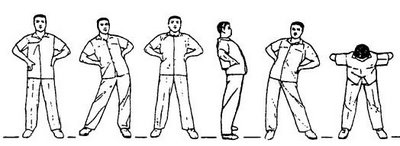 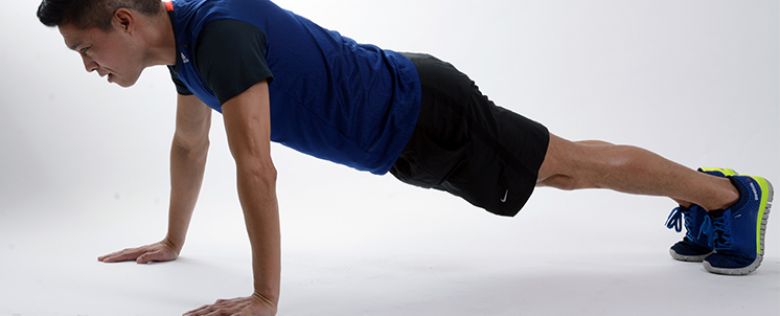 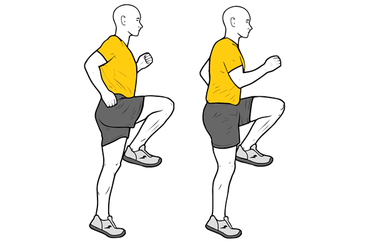 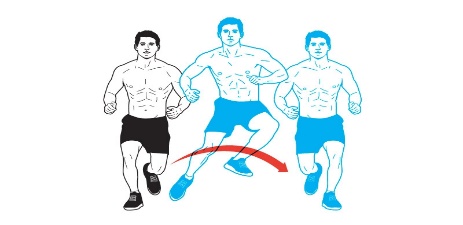 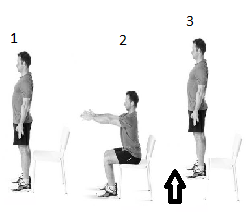 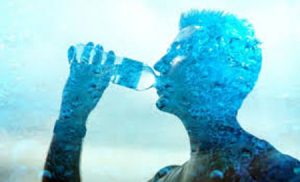 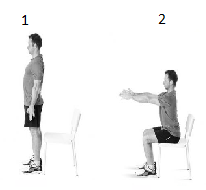 2. Juegos Motrices.
En estos juegos motrices vamos a trabajar la habilidad motriz de Manipulación.
¡¡DIVIERTETE!!
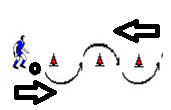 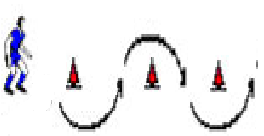 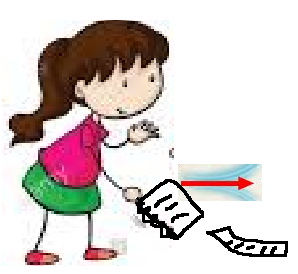 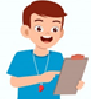 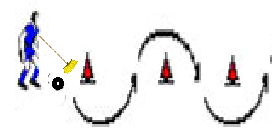 Selecciona 3 Ejercicios de estiramientos: 
Luego realiza cada postura respirando 
suave por nariz y durante 10 a 20 segundos. 
Recuerda que si seleccionas ejercicio 5,8,3 Y 10. Debes realizarlo de un lado y luego del otro.
Recuerda la Higiene Personal.  Vuelve a la guía y responde.
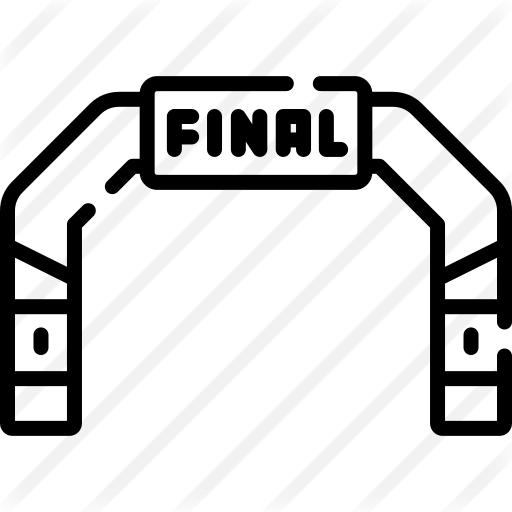 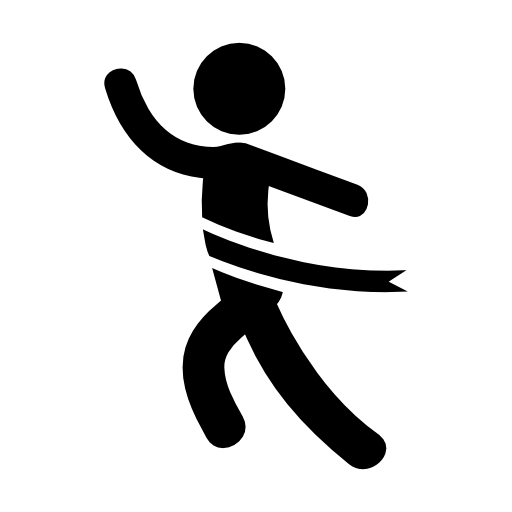